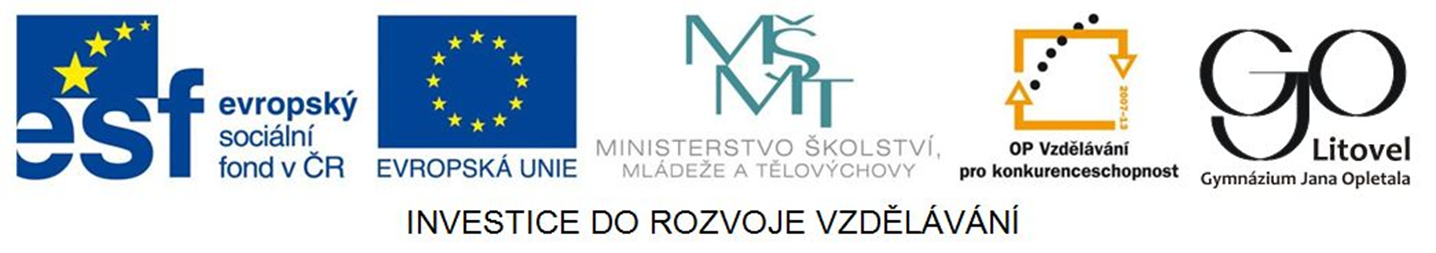 Středověké literární památky
Co je to středověk?
ohraničen rokem 476 (rozpad Západořímské říše) a rokem 1492 (objevení Ameriky)
doba, kdy vznikala města, království
období válek a křižáckých výprav
společenské zřízení – feudalismus
společnost rozdělena na duchovním pány a poddané
literární památky v národních jazycích
Náboženská literatura
oblíbený žánr – legenda
nejpopulárnější  soubor legend - Legenda aurea (Legenda zlatá) od Jakuba de Voragine
J. de Voragine – italský mnich, později janovský arcibiskup, působil ve 13.stol.
viz ukázka v učebnici – Svatý Jiří
Světská literatura
oblíbený žánr – hrdinský epos
epos je jedním z nejstarších literárních žánrů
jsou v něm dochovány motivy bájí, pověstí, pohádek
postavy pohanských bohů, polobohů, ale i obrazy historických skutečností
starověký epos hrdinský
rytířský epos
Hrdinské eposy
nejstarším hrdinským eposem byla Ilias a Odyssea (asi 8. stol. př.n.l.)
nejstarší anglický epos – Beowulf (7./8. stol. n.l.)
Rytířské eposy
ve Francii – „chansons de geste“ – písně o hrdinských činech členů družiny Karla Velikého- Píseň o Rollandovi
ve Španělsku – Píseň o Cidovi
v Německu – Píseň o Nibelunzích
v Rusku – Slovo o pluku Igorově (byliny)
pověsti o králi Artušovi – vznik v Anglii, Francii i Německu
Zdroje
Bláhová, R. a kol. Literatura pro 1. ročník středních škol. Brno: Didaktis, 2008. 151 s.

Lederbuchová, Ladislava; Stehlíková, Monika. Čítanka 8. Plzeň.Fraus.2005.224s. 1. vydání ISBN 80-7238-422-8